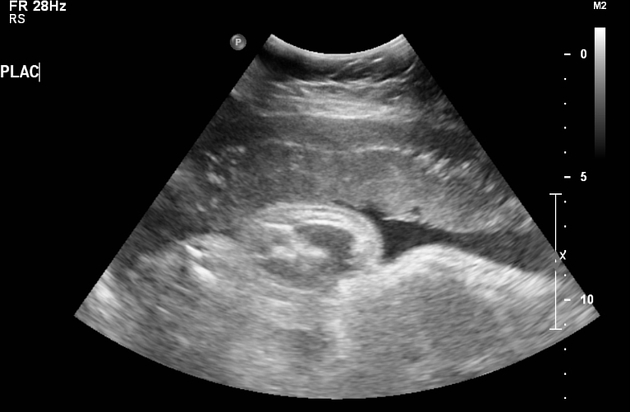 pregnancy bleeding and complications
Dr. Sahar Ismail Abdulla

PhD.in Maternity Nursing

2024
Learning Outcomes
Learning OutcomesBy the end of this session, you will be able to…•  Define abortion and its types•  Explain ectopic pregnancy and its types•  Explain the midwifery assessment and managementfor abortion and ectopic pregnancy 
Define abruptio placenta and their firsk factors 
Identify placenta previa with their types
1-Abortion
Abortion is the termination of pregnancy byexpulsion of the products of conception prior to theability of the fetus to survive if born.
•  This is generally accepted to be up to 20 weeks’gestation or 500 grams in weight
Classification of Abortion
Type                                                            Definition
Early                                                Abortion before 12 weeks gestation
Late                                                 Abortion between 12 and 20 weeks gestation
Spontaneous                                  Pregnancy loss at < 20 weeks gestation
Threatened                          Vaginal bleeding occurring before 20 weeks gestation        without cervical dilation
Types of miscarriage
1- Spontaneous Abortion
2- induced Abortion 
Spontaneous Abortion •  It is also commonly known as “miscarriage” Occurs naturally,. Approximately 10 to 15 % of all clinically diagnosed pregnancies are lost , but the actual number is likely higher because many miscarriages occur so early in pregnancy that a women doesn't realize she's pregnant.
induced Abortion 
Induced abortion occurs with the help of medical devices or with assistance.
Causes
•  The  primary  reason  is  genetic  abnormality  (75  to  90%). 
Blighted ovum. Blighted ovum occurs when no embryo forms.
Intrauterine fetal demise. In this situation an embryo forms but stop developing and dies before any symptoms of pregnancy loss occur.
Molar pregnancy and partial molar pregnancy . With molar pregnancy, both sets of chromosomes come from the father . Amolar pregnancy is associated with abnormal growth of the placenta; there is usually no fetal development
Causes
•  Other  reasons  include:  
-­ abnormal  progesterone  levels    -­  thyroid  abnormalities  -­ uncontrolled  diabetes  -­ uterine  anomalies  -­ infection  -­ autoimmune  disease
What does not cause miscarriage?
Routine activities such as :
Exercise, including high – intensity activities such as jogging and cycling 
Sexual intercourse.
Working, provided that the women is not exposed to harmful chemicals or radiation.
Symptoms
Sign and symptoms 
Vaginal spotting or bleeding
Pain or cramping in abdomen or lower back
Fluid or tissue passing from vagina
Risk factors
Age: women older than 35 have a higher risk of miscarriage than do younger women.
Previous miscarriages. Women who have had two or more consecutive miscarriages are at higher risk of miscarriage.
Uterine or cervical problems. Certain uterine abnormalities or weak cervical tissues ( incompetent cervix ) might increase the risk of miscarriage.
Smoking, alcohol and illicit drugs.
Weight. ( under weight or over weight)
Diagnosis
The main differential diagnoses to exclude in a suspected miscarriage include: Ectopic pregnancy, Hydatidiform mole or Cervical/uterine malignancy.•  Confirm diagnosis and gestational age — In most cases, pregnancy loss is diagnosed with transvaginal ultrasound.
there are two categories of elective abortion procedures:
Medical abortions involve the use of medication to terminate the pregnancy and can be done within 10 weeks from your last menstrual period.
Surgical abortions, often referred to as “in-clinic abortions,” terminate the pregnancy through a surgical procedure. Surgical abortions can be done throughout all three trimesters, depending on your state’s abortion laws
Threatened Abortion
is defined as vaginal bleeding before 20 weeks gestational age in the setting of a positive urine and/or blood pregnancy test with a closed cervical os, without passage of products of conception and without evidence of a fetal or embryonic demise. A threatened abortion can present during early pregnancy with lower abdominal pain, and/or vaginal bleeding.
Inevitable Abortion
•  When a spontaneous abortion is almost certain to occur and cannot be stopped, it is classified as inevitable.•  This happens when there is external cervical  os may be dilated and/or rupture of the membranes in addition to vaginal bleeding and lower abdominal or back pain, the internal os is usually open.
Inevitable Abortion Management
If  the  woman  is  in  the  first  trimester,  does  not  have  excessive  bleeding  or  pain,  has  normal  vital  signs.    •  Two  choices:    1.  Consulting  physician  to  assist  the  abortion  by  terminating  the  pregnancy  with  a  suction  D&C.    2.  The  other  choice  is  for  the  woman  to  return  home  to  await  the  inevitable  spontaneous  evacuation  of  the  products  of  conception.  (observe  bleeding  and  temperature)
Incomplete Abortion
•  When a miscarriage begins, but some pregnancy tissue stays in the womb.•  The retained placenta (all or part) will eventually be the causeof bleeding, or infection.•  The midwife involves the consulting physician regarding themanagement of care in the event of an infection and tocomplete evacuation of the uterus.
What is the difference between a complete and incomplete miscarriage?
may also be called a "spontaneous abortion." Other terms for the early loss of pregnancy include: Complete abortion: All of the products (tissue) of conception leave the body. Incomplete abortion: Only some of the products of conception leave the body
Missed Abortion (MA)
the  fetus  dies  but  the  products  of  conception  are  retained  for  a  prolonged  period  of  time  (2  or  more  weeks). 
 
Does hCG drop with missed miscarriage?
After a miscarriage, hCG levels begin to drop, but they don't decrease to zero immediately. So, if take a pregnancy test immediately after experiencing a miscarriage, it will almost certainly still be positive. Eventually, hCG levels drop enough that they can't be detected by a pregnancy test.
Management of MA
•  Order  an  ultrasound  examination  for  confirmation  of  fetal  death.    •  If  fetal  death  has  occurred,  there  is  an  increased  risk  of  abnormal  clotting  mechanisms  and  potential  development  of  disseminated  intravascular  coagulopathy  (DIC).
Management of MA cont.
The  woman  should  be  referred  for  medical  management.    •  The  following  baseline  coagulation  studies  may  be  requested: 
1.Prothrombin       2. Partial prothrombin
3. Fibrinogen           4. Platelets
Habitual  Abortion( Recurrent)
is  the  term  applied  when  spontaneous abortion  has  terminated  the  course  of  three  or  more  consecutive  pregnancies.  
  the most common cause •  parental chromosomal abnormalities, untreated hypothyroidism, uncontrolled diabetes mellitus, certain uterine anatomic abnormalities, and antiphospholipid antibody syndrome (APS)
Habitual  Abortion  cont.,
• Developmental  abnormalities  of  the  genital  tract  (e.g.,  bicornuate  uterus,
  vaginal  septum)  should  be  ruled  out.  •  Follow-­‐up  care  of  the  woman  by  the  physician/midwife  team  includes:  -­  support  through  the  grieving  process  -­ counseling  regarding  contraception  -­ resumption  of  sexual  intercourse  within  2  to  4  weeks  -­ future  pregnancy  counseling
Treatment of recurrent abortion
low-dose aspirin tablets and low-dose heparin injections (blood thinner) in the early part of pregnancy may improve the chances of a live birth.
Rh-­‐negative  mothers
Regardless  of  the  category  of  spontaneous  abortion,
 all  Rh­‐negative  mothers  with  negative  antibody  titers  should  receive  Rh  immune  globulin  (e.g.,  RhoGAM)  within  72  hours  of  the  abortion.
After abortion and future pregnancies
Ovulation may start as soon as two weeks after a miscarriage .
Period might return within four to six weeks.
Any type of contraception can be used immediately after a miscarriage.
 having sex should be avoided for two weeks after a miscarriage. 
Planning pregnancy: a women should be ready physically and emotionally.
2- Ectopic  Pregnancy
•  Ectopic  pregnancy  occurs  whenever  the  blastocyst  implants  anywhere  except  in  the  endometrium  lining  the  uterine  cavity.  • Possible  sites  for  ectopic  pregnancy  include:  -­ the  cervix  - ­fallopian  tubes  - ­ovaries  -­ abdomen.
Etiopathology
Common conditions that increase the risk of EP include the following : 
pelvic  inflammatory disease : previous tube infections(salpingitis)
History of tubal pregnancy:(previous  ectopic  pregnancy)
History of tubal surgery and conception after tubal ligation
Infertile subject undergoing ovulation induction with different  ovulogens 
Other causative factors: intrauterine contraceptive device(IUCD) and rupture appendix.
Symptoms  of  ectopic  pregnancy
Symptoms  include: 
 -­vaginal  bleeding  and  spotting  -­ occasionally  pelvic  pain. 
   Note:  Because  the  levels  of  B-­‐hCG  are  lower  and  more  slowly  rising,  a  woman  may  have  fewer  presumptive  signs  of  pregnancy.
Diagnosis  of  ectopic  pregnancy
Early  diagnosis  of  ectopic  pregnancy  in  recent  years  has  greatly  improved  the  outcome  of  tubal  patency  and  diminished  the  numbers  of  catastrophic  tubal  rupture. 
• Consideration  of  ectopic  pregnancy  in  the  differential  of   all  early  pregnancy  vaginal  bleeding  and  pelvic  pain  as  well  as  the  use  of  serial  B‐hCG,  serum  progesterone,  and  ultrasound  have  increased  the  likelihood  of  early  diagnosis.
in a normal pregnancy, the β-HCG level doubles every 48-72 hours until it reaches 10,000-20,000mIU/mL.
Medical  management
•  Medical  management  of  ectopic  pregnancy with methotrexate  has  diminished  the  need  for  surgical  intervention  and  has  also 
 improved  the  potential  of  preserving  tubal  function  and  therefore  a  woman’s 
 fertility.  • However,  medical  management  is  reliant  on  early  diagnosis  prior  to  significant  
distortion  of  the  fallopian  tube  and  rupture  of  the  pregnancy  into  the  abdomen.
Tubal  pregnancy
•  It  accounts  for  95  percent  or  more  of  ectopic  pregnancies.
  •  Signs  and  symptoms  are  those  of  tubal  rupture  or  abortion  and  may  vary  widely  from  woman  to  woman.
Tubal  pregnancy  signs  and  symptoms
•  Sudden  experience  of  sharp,  stabbing,  tearing,  severe  lower  abdominal  pain.    •  Hypotension  and  other  signs  of  shock  may  or  may  not  develop  quickly.    •  Abdomen  is  tender,  and  vaginal  examination  is  quite  painful.    •  Movement  of  the  cervix  elicits  exquisite  pain.    •  A  tender,  boggy  mass  may  be  felt  to  one  side  of  the  uterus.    •  Pain  in  the  neck  or  shoulder,  especially  on  inspiration
Nursing  and  medical  management
•  Screening  with  history,  physical  assessment,  and  laboratory  evaluation,  including  ultrasound  scanning,  is  within  the  scope  of  midwifery  care.  
  •  Medical  management  (uterine  curettage,  methotrexate  administration  and  Laparoscopy)
Ovarian  Pregnancy
•  Ovarian  pregnancy  is  rare.  •  Vaginal  bleeding  or  spotting  may  be  the  presenting  complaint.    •  Symptoms  relate  to  rupture  into  the  peritoneal  cavity  and  are  similar  to  those  of  tubal  rupture.
Abdominal  pregnancy  (AP)
•  Is  almost  always  the  result  of  an  early  tubal  pregnancy  rupture  or  abortion  into  the  peritoneal  cavity.    •  In  a  few  exceedingly  rare  cases,  the  fertilized  ovum  makes  the  abdomen  the  site  of  its  primary  implantation.  •  Ultrasound  examination  may  or  may  not  make  the  diagnosis,  especially  later  in  pregnancy.
Cervical  Pregnancy
Cervical  pregnancy  is  also  rare.    •  Signs  and  symptoms  include:  -­  painless  bleeding  soon  after  the  time  of  implantation  -­  palpation  of  a  cervical  mass  with  distention  and  thinning  of  the  cervical  wall  -­ partial  dilatation  of  the  external  cervical  os-­  slightly  enlarged  uterine  fundus
Diagnosis  will  be  made  with  slowly  rising  BhCG  levels  and  
ultrasound  exam. 
   •  Referral  for  medical  management  is  always  indicated.
3- Placental Abruption

The separation of the placenta from its site of implantation before the delivery of the fetus and its occurred after 20 weeks of gestation and prior to birth.
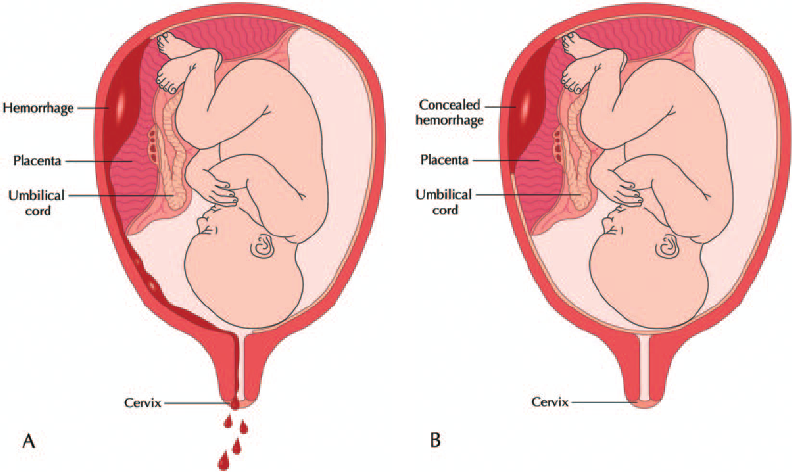 Risk factors
Previous placental abruption:- If experienced placental abruption before, at higher risk of experiencing it again.
High blood pressure:- whether chronic or as a result of pregnancy  increases the risk of placental abruption.
Abdominal trauma:- Trauma to abdomen  such as from a fall or other type of blow to the abdomen  makes placental abruption more likely.
Substance abuse:- Placental abruption is more common in women who smoke or use cocaine during pregnancy.
Premature rupture of the membranes:- During pregnancy, the baby is surrounded and cushioned by a fluid-filled membrane called the amniotic sac. The risk of placental abruption increases if the sac leaks or breaks before labor begins.
Blood-clotting disorders:- Any condition that impair  blood's ability to clot increases the risk of placental abruption.
Multiple pregnancy:- If carrying more than one baby, the delivery of the first baby can cause changes in the uterus that trigger placental abruption before the other baby or babies are delivered.
Maternal age:- Placental abruption is more common in older women, especially after age 40.
Signs and symptoms
Vaginal bleeding
Abdominal pain
Back pain
Uterine tenderness
Rapid uterine contractions
Change of fetal heart rate 
Shock
Types of placenta abruption
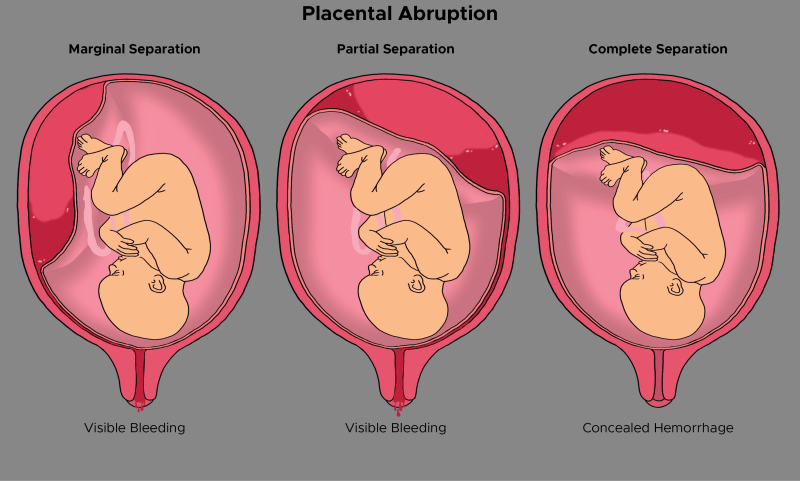 Management
ICU therapy → Oxygen + IV. fluid + R.B.C.
Treatment of hypovolemic shock: intensive transfusion with blood
Assessment of fetus 
Vaginal delivery + electronic fetal monitoring
Cesarean section 
Hysterectomy for severely damaged uterus
4- placenta previa
The placenta is an organ that grows on the inside, upper part of the uterus (womb) when the woman´s pregnant. • It has many large blood vessels to carry oxygen and nutrients from mother to the fetus (baby). 

About 15 minutes after mother deliver the baby, the placenta comes off the uterus and goes out the vagina.
Placenta previa is a condition when the placenta blocks all or part of the cervix in the last months of pregnancy.
Placenta previa occurs when the placenta doesn't move to the top of the uterus.
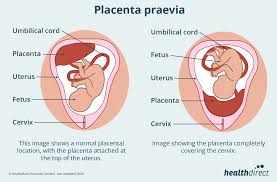 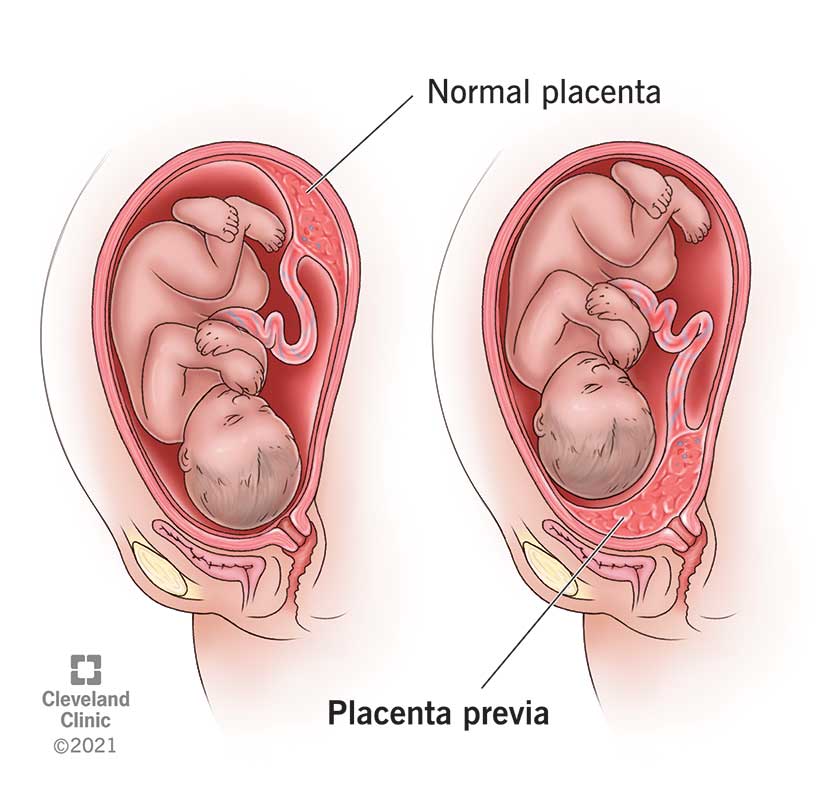 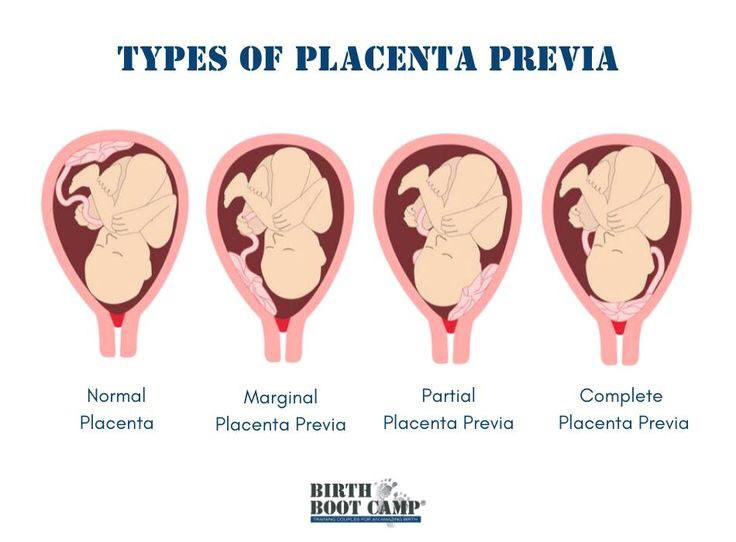 Symptoms of placenta previa
Bright red bleeding from the vagina. The bleeding often starts near the second half of pregnancy. It can also start, stop, then start again a few days later. 
➣Mild cramping or contractions in the abdomen, belly or back. The amount of vaginal bleeding can vary and is often not accompanied by any pain
What causes placenta previa?
There isn't a known cause of placenta previa. There are some factors that can increase
risk factors of placenta previa 
1.Previous cesarean section. 
2.Previous uterine surgery. 
3. Multiple pregnancies. 
4. Advanced maternal age(>35). 
5.- Smoking, Cocaine use.
 6.- Assisted reproductive technology
diagnosis for placenta previa
In the third trimester, vaginal bleeding can be due to labor, placental abruption, vasa previa, orplacenta previa.
Ultrasonography and also need a transvaginal ultrasound or TVS 2-Sometimes a MRI could be done .

How is placenta previa is treated 
More ultrasounds to track where the placenta is.
➣Bed rest or hospital stay.
➣Early delivery of the baby. This will be based on how
much bleeding you have, how far along your baby is, and
how healthy the baby is.
➣Cesarean section delivery.
➣Blood transfusion for severe blood loss.
➣Pelvic rest which mean no sex.
➣Medicine to prevent early labor and to help
pregnancy continue to at least 36 weeks
Assessing for sign and symptom of vaginal
bleeding and fetal distress.
➣Providing support and education to the client and
her family.
➣For a majority of women a cesarean birth will be
planned.
Learning outcome
Now, you will be able to…•  Explain abortion and  ectopic pregnancy and its type•  Explain the nursing assessment andmanagement for abortion and ectopic pregnancy , placenta abrubtio
And placenta previa.
Any Questions?